APPOINTMENT OF A GROUP LIFE INSURER

	

COMPULSORY Virtual Briefing Session: 24 APRIL 2025 at 11:00am
RFP no.: RFP 39/2024
Closing DATE: 27 MAY 2025 11:00 AM
Table of Content 

1. Welcome and Introduction
2. Governance, Rules and Procedures
3. RFT Timelines
4. Background and Scope of Work 
5. Bid Evaluation Process 
6. Price & B-BBEE
7. Financial Analysis 
8. Services Agreements
9. RFP submission and contact details
10. Q&A
Purpose: Compulsory Briefing Session
Purpose
explain selected concepts, procedures and other aspects of the RFP
confirm formal registration of Bidders for notices and other communications
It may contain
additional information
additional rules that must be adhered to
It does not
cover every item in the RFP
replace any of the issued RFP material
change any of the RFP rules unless explicitly communicated in writing

The briefing session slides will be posted on the SARS website 

The RFP pack remains the primary source of information for the Bidder to respond.
Procedures during Briefing Session during Briefing Session
The session is being recorded
Questions during the session.
SARS will take questions during the session, and respond to that in writing
All questions and answers will be published as part of the wider Q & A process
The published answers will take precedence over any verbal response given in the briefing session
SARS will review and focus on most pertinent themes arising from the questions and provide answers where possible
Communication Requirements
Strict communication channels to be adhered to (refer to RFP document)
Bidders will be disqualified for non-compliance
No solicitation of information will be allowed other than by prescribed channels
Deadlines to be strictly met
Adhere to prescribed submission format to ensure queries are properly dealt with
during Briefing Session
Table of Content
1. Welcome and Introduction
2. Governance, Rules and Procedures
3. RFP Timelines
4. Background and Scope of Work 
5. Bid Evaluation Process 
6. Price & B-BBEE
7. Financial Analysis
8. Services Agreements
9. RFP submission and contact details
10. Q&A
RFP TIMELINES during Briefing Session
Table of Content
1. Welcome and Introduction
2. Governance, Rules and Procedures
3. RFP Timelines
4. Background and Scope of Work 
5. Bid Evaluation Process 
6. Price & B-BBEE
7. Financial Analysis
8. Services Agreements
9. RFP submission and contact details
10. Q&A
BACKGROUND & SCOPE OF WORK
Refer to section 2 for the Background and overview of SARS’ requirements (scope of work and requirements) for the appointment of a Group Life Insurer.
Table of Content
1. Welcome and Introduction
2. Governance, Rules and Procedures
3. RFP Timelines
4. Background and Scope of Work 
5. Bid Evaluation Process 
6. Price & B-BBEE
7. Financial Analysis
8. Services Agreements
9. RFP submission and contact details
10. Q&A
BID EVALUATION PROCESS Refer to section 7 of the RFP doc
Invitation to Bid (SBD 1)
Central Registration Report (Central Database System) from NT
Standard Bidding Document (SBD 4)                     
   Preference Point Claim Form (SBD 6.1)
   Supplier Risk Questionnaire
Gate 0
Pre-Qualification
BID EVALUATION PROCESS Refer to section 7 of the RFP doc
Gate 0
Mandatory Evaluation Criteria
A valid Certificate/License of an Authorised Financial Service Provider with the Financial Sector Conduct Authority (FSCA)
Non-submission of the required documentation will result in the disqualification of the bidder
Mandatory Evaluation
BID EVALUATION PROCESS Refer to section 7 of the RFP doc
Gate 2
7.4 Technical Requirements 
7.4.3 Technical evaluation criteria
Technical Evaluation
100 points
Achieve overall score of 70 out of 100 points to proceed to the next gate
Gate 3
B-BBEE Certificate/ Sworn Affidavit
Preference Point Claim Form (SBD 6.1)
Annexure B – Pricing Template
Price = 90
100 points
BBBEE = 10
Table of Content
1. Welcome and Introduction
2. Governance, Rules and Procedures
3. RFP Timelines
4. Background and Scope of Work 
5. Bid Evaluation Process 
6.Price & B-BBEE
7. Financial Analysis
8. Services Agreements
9. RFP submission and contact details
10. Q&A
Bid Evaluation Process  Gate 3 – Price
The Price and B-BBEE points will be added together to determine each bidder’s overall score out of 100 points.
Stage 1: Price Evaluation (90 points)
Bidders must refer to Annexure B  – Pricing Schedule
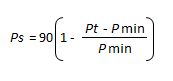 Ps	=	Points scored for price of Bid under consideration
Pt.	=	Rand value of Bid under consideration
Pmin	=	Rand value of lowest acceptable Bid
B-BBEE evaluation (Gate 3, Stage 2) Refer to section 7.5.5 of the RFP doc
Points for the B-BBEE/specific goals evaluation will be allocated in accordance with a bidder’s B-BBEE compliance as per SBD 6.1 Preference points claim form claimed. Points for specific goals can only be awarded to a bidder who submits a valid B-BBEE certificate for the verification of points claimed together with the SBD 6.1 Preference points claim form. 
.
SPECIFIC GOALS
Points for the specific goals evaluation will be allocated in accordance with a bidder’s B-BBEE compliance as per SBD 6.1.
REQUIREMENTS FOR SPECIFIC GOALS
Bidders MUST complete and sign the SBD 6.1 form to claim the Bidder’s B-BBEE preference points 

Bidders who do not claim preference points may be scored zero for Specific goals. 

The B-BBEE certificate or sworn affidavit should be submitted in the name of the bidding entity. Entities who are in a holding and subsidiary relationships must submit a list / annexure of the B-BBEE certificate indicating the subsidiaries to the holding company

 Incorporated JVs or Consortiums must submit the B-BBEE certificate or affidavit of the entity. Unincorporated JVs must submit a consolidated B-BBEE certificate as if they were a group structure for every separate bid

JVs or Consortiums are also required to submit signed JV or Consortium agreements

SARS reserves the right to request bidders to submit proof of any information, to substantiate claims made about their Specific goals
JOINT VENTURES AND CONSORTIUMS
Where, for the purposes of this RFP, a bidder submits its proposal as a joint venture or consortium (incorporated or unincorporated), the bidder must submit the joint venture / consortium agreement, which sets forth the following details:
identification of each party to the agreement in full;
the percentage ownership of the joint venture / consortium of each party to the agreement (if applicable);
the precise functions and responsibilities which each party will fulfil in terms of the agreement. This should include details of the delimitations of scope within the goods and services to be assigned to such a party(ies);
the anticipated percentage of the revenue that the party(ies) would receive ve as a percentage of the total revenue the bidder would anticipate receiving over the term of the agreement with SARS), if the bidder is successful; and
clearly set out the roles and responsibilities of the Lead Partner and the remainder joint venture / consortium party(ies). The agreement must also clearly identify the Lead Partner, who shall be given the power of attorney to bind the other party(ies) in respect of matters pertaining to the joint venture.
Table of Content
1. Welcome and Introduction
2. Governance, Rules and Procedures
3. RFP Timelines
4. Background and Scope of Work 
5. Bid Evaluation Process 
6. Price & B-BBEE
7. Financial Analysis
8. Services Agreements
9. RFP submission and contact details
10. Q&A
Financial Analysis Evaluation
Bidders are required to submit the public interest score and complete sets of audited / independently reviewed annual financial statements in compliance with the Companies Act for the three (3) most recent financial periods in the name of the bidding entity. The financial statement analysis will be conducted on the shortlisted bidder.
 The annual financial statements must contain: 
Statement of Profit and Loss and Other Comprehensive Income; 
Statement of Financial Position; 
Statement of Cash Flows; 
Statement of changes in equity/ net assets ; and
Accompanying Notes. 
Entities which are trading for less than three (3) financial periods must provide:
A letter detailing that fact, signed by a duly authorised representative of the entity;
The annual financial statements that the entity is able to provide, taking into account the period that it has been trading; and
Any other information or documentation which would provide more clarity on the financial history of the bidder.
Financial Analysis Evaluation
In the event of the bid being in the form of a Joint Venture (JV), the following is required:

Annual financial statements of the JV for a registered JV and for unincorporated JV annual financial statements of each company;
A JV legal agreement detailing the percentage ownership of each entity; and
A consolidated B-BBEE Certificate.



SARS reserves the right to request further information with regards to the annual financial statements of a bidder at a later stage.
Table of Content
1. Welcome and Introduction
2. Governance, Rules and Procedures
3. RFP Timelines
4. Background and Scope of Work 
5. Bid Evaluation Process 
6. Price & B-BBEE
7. Financial Analysis
8. Services Agreements
9. RFP submission and contact details
10. Q&A
SERVICE AGREEMENTS
Bidders are requested to: 

Comment on the terms and conditions set out in the draft agreement and where necessary, propose required changes to such terms and conditions; 
     Each comment and/or amendment must be explained; and 
     All changes and/or amendments to the Services Agreement must be in an easily identifiable  
        colour font and tracked for ease of reference. 
    SARS reserves the right to accept or reject any or all amendments or additions proposed by the 
        successful bidder if such amendments or additions are unacceptable to SARS or pose a risk to the  
       organisation.
Table of Content
Welcome and Introduction
Governance, Rules and Procedures
RFP Timelines
Background and Scope of Work 
Bid Evaluation Process 
Price & B-BBEE
Financial Analysis
Services Agreements
RFP submission and Contact Details
Q&A
BID SUBMISSION
Bidders must submit copies of each file (Original and Duplicate) and a USB with content of each file by the 27 May 2025 at 11:00
Bid documents will only be considered if received by SARS by the 27 May 2025 at 11:00, regardless of the method used to send or deliver such documents to SARS.
1
1
1
Original
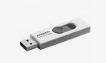 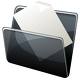 +
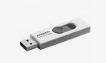 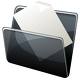 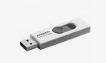 +
Content of File 1 and 2
TENDER BOX
Email submission
Any enquiries must be referred, in writing via email: tenderoffice@sars.gov.za
FILE 1: ORIGINAL / DUPLICATE
Exhibit 1
Pre-qualification documents 
SBD documents and other documents
Technical Response 
Response to technical requirements 
Supporting documents for technical requirements
Exhibit  2
FILE 2: ORIGINAL / DUPLICATE
Pricing
Annexure B : Pricing Schedule
Exhibit 1
B-BBEE 
B-BBEE Certificate/ Sworn Affidavit
SBD 6.1
Exhibit  2
Annual Financial Statements
3 most recent years audited/ independently reviewed financial statements
Exhibit  3
NB ! Each file must be marked correctly and sealed separately for easy reference during the evaluation process. USB must be marked with Bidder Name
Table of Content
Welcome and Introduction
Governance, Rules and Procedures
RFP Timelines
Background and Scope of Work 
Bid Evaluation Process 
Price & B-BBEE
Financial Analysis
Services Agreements
RFT submission and contact details
Q&A